Welcome to A-State!
New Employee Orientation
Cathy Naylor
Training & Development Coordinator
cnaylor@AState.edu
A-State Account Notification
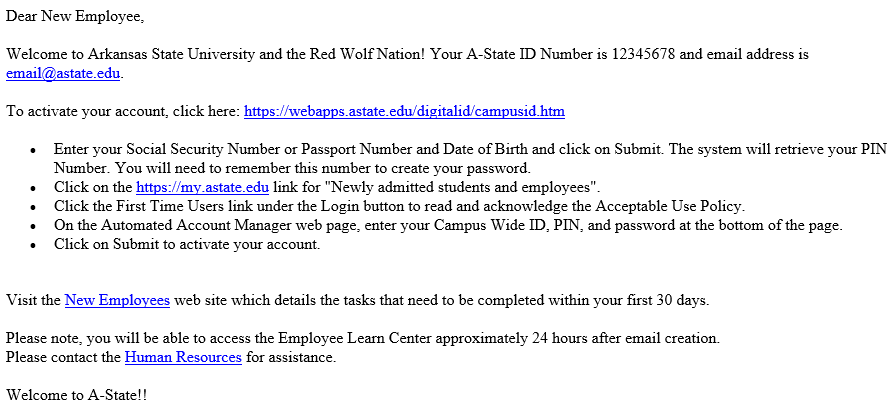 My.AState.edu Portal
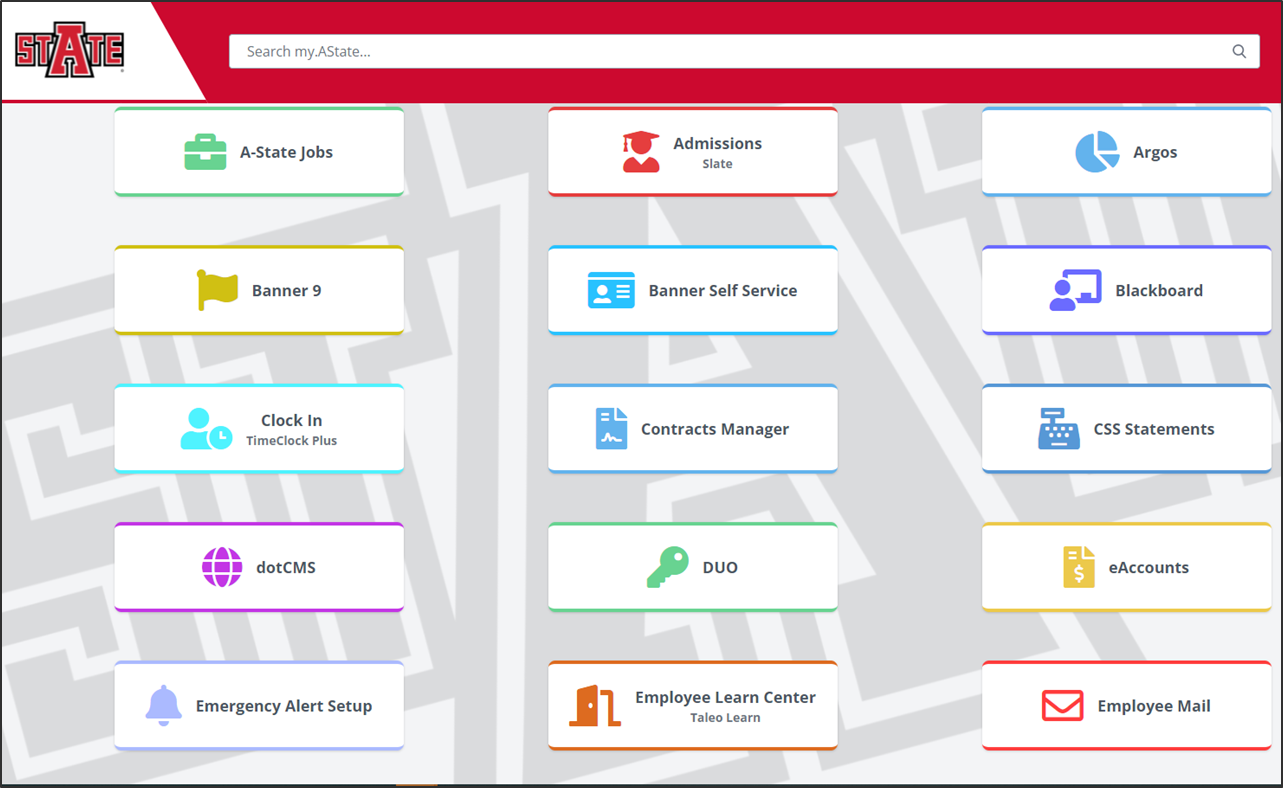 My.Astate.edu Portal
Duo Login
Blackboard Learn
Employee Learn Center
Parking eBiz
Banner Self Service
Pack Support
Concur – Travel
Manage Timesheets
Employee e-mail
ID Card
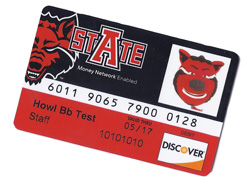 Campus Card Center – Library 1st Floor
Uses:
Library for Checking out Books, DVD’s, etc.
Hotels – State Employee Discount may be available
25% Discount at Textbook Brokers 
Local Restaurants and Stores
Reserved parking lots on Campus
Access to buildings
Cafeteria Plan 
15 Meals for $75 
Payroll deduction
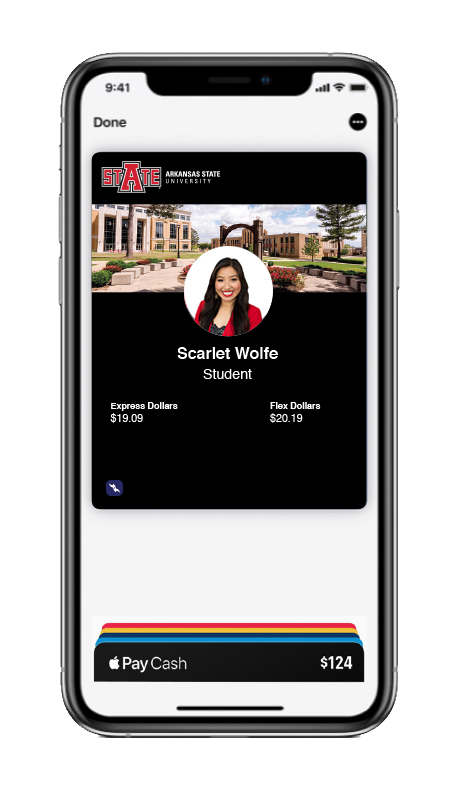 Parking Overview
Must purchase a Parking Permit if parking a vehicle on campus  
Permits can be transferred as long as vehicle is registered 
Permits are for August to August each year
Payroll Deduction
Parking Options:
$90 Faculty/Staff Parking
$70 Staff/Employee Parking permit
Visit Parking Services web page to view maps for parking options in your area
Reserved spaces available and assigned through Parking Services.
$500 for covered garage spaces
$300 for all other reserved spaces
Ordering Parking Permit
Log in to my.AState




Click on Parking eBiz icon
Print temporary parking pass
Employees must order new permit each school year
Permits are from August to August
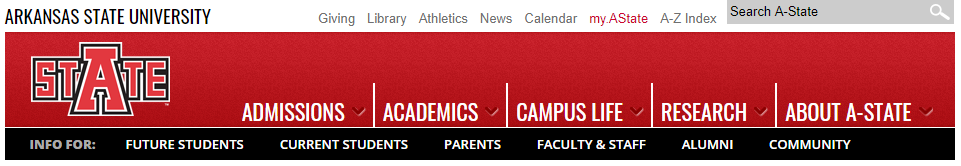 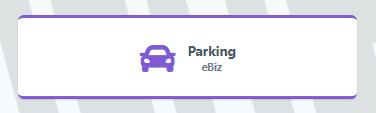 Payroll
Pay Day
Semi-monthly
15th and last day of each month
If either falls on a weekend, payroll deposits will be issued on the Friday before
Retirement deduction begins with your first pay check
Vacation and Sick Leave
Vacation Leave: earn 15 hours per month (12 month faculty only)
Can carry over 240 hours each year
Sick Leave: earn 8 hours of sick leave per month
Can carry over 960 hours each year
You can view your balances by logging in to my.AState then click on your Banner Self Service icon.
TimeClock Plus
Access through my.AState
TimeClock Plus for Managers
Non-exempt: eligible to earn overtime
Overtime = Compensatory Hours
Supervisor must be aware of any overtime earned
User guides available on Payroll Services webpage
TimeClock Plus Coordinator – Kimberly Smith
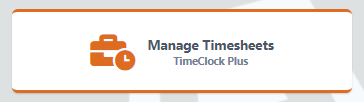 Banner Self Service
Viewing Paystub
Viewing Leave Balances
Submitting Leave Report 
Viewing W-2 and 1095-C
Consent to receive electronically
Update personal information
Update address and phone number
Emergency Contacts
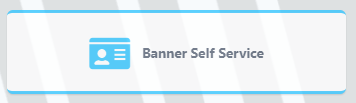 Benefits
Benefits
Receive email from Kristin Helms
Complete enrollment/waiver within 30 days of hire
Complete by August 31 to be effective September 1
Failure to enroll: 
Classic Plan - Employee Only Health Insurance (12 month employee pays $53.00 a pay period)
A-State Paid Life Insurance and Long Term Disability Insurance
TIAA Retirement (employee contributes 6%, A-State contributes 10%)
Benefit Changes:
Open Enrollment in November / Effective January
Qualifying event: Marriage, Divorce, Birth/Adoption, Court Ordered Change
Employee Assistance Program
The St. Bernard’s Counseling Center EAP assists employees and their family members when dealing with problems that can occur in everyday life.  
You can seek assistance in a simple and confidential manner from a trained professional.
Referrals to the EAP can be made by yourself, family members, supervisors or physicians, etc.
You will receive 6 free visits.
Additional Benefits
Dean B. Ellis Library
Check out books, including popular selections
Rent movies, audio books, board games
ASU Museum

RedWolf Wellness Center
Free membership for faculty, staff, and spouses
Located in HPESS building
Sign up for free membership at Wellness Center

Education OR Physical Fitness Leave (12 month faculty only)
3 hours/week
Must be approved by supervisor – form on HR webpage
Additional Benefits
Education Benefits
Tuition Discount Program:
Available for Bachelor and Graduate degrees at each campus and all online programs (check HR website for FAQs)
Faculty, staff, spouses, and tax dependent children
Submit Tuition Discount Form every semester
	


Professional Development Plan Bonus
Submit form with supervisor’s signature
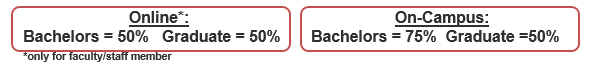 Access/Training
A-State Account Notification
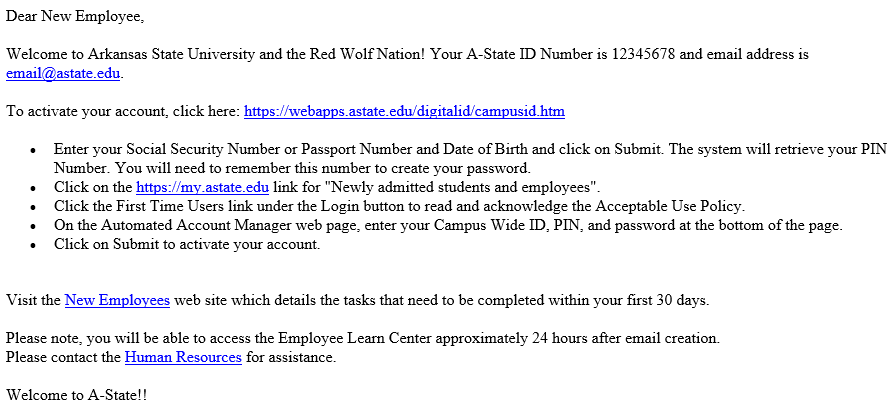 Employee Training Requirements
Required for ALL employees
Complete within 30 days
Taleo Learn
Title IX (Sexual Discrimination)
Child Maltreatment
Privacy and Security
FERPA
Access through My.Astate – Employee Learn Center icon
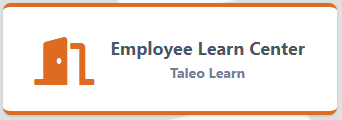 Additional Training Resources
Search “Training & Development”
Schedule directly with contact listed
Submit Banner Access Request to cpi-security@astate.edu
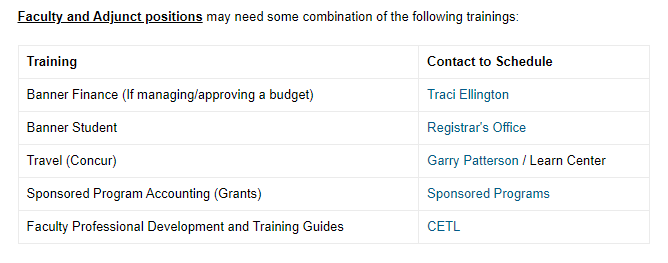 Tobacco Free Campus
The Arkansas Clean Air on Campus Act of 2009
No tobacco is allowed anywhere on campus
Cigarettes
Cigars
Pipes
Smokeless tobacco
Vaping devices including e-cigarettes
Enforced by UPD
Fines from $100-$500
Drug Free Workplace
The Drug-Free Workplace Act of 1988
Annual notice can be found:
On UPD webpage – Annual Security Report
Emailed out to campus community from Student Conduct each October
Final Thoughts
Complete I-9 in Human Resources office
Pick up Welcome Box from me at lunch!
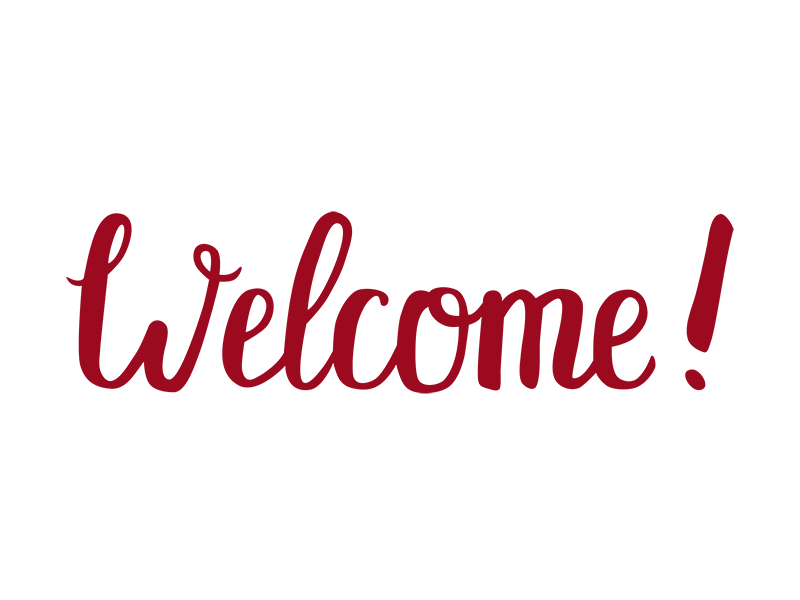 THANK YOU & WELCOME TO ARKANSAS STATE UNIVERSITY
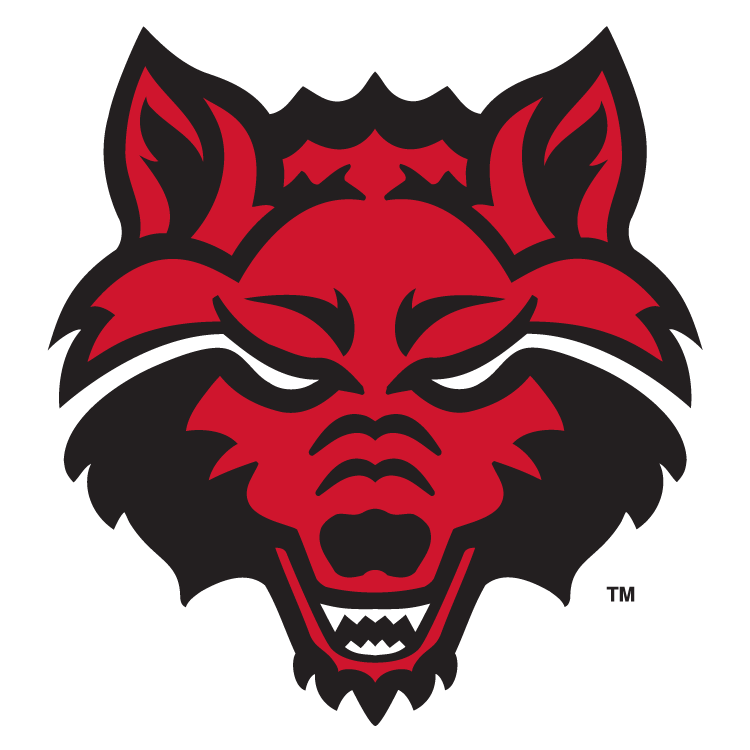 Human Resources: 870-972-3454
Benefits: Kristin Helms
TimeClock Plus: Kimberly Smith


Parking Services: 870-972-2945	
Training Questions: 
Cathy Naylor: 870-680-8079